ESS Rastering, or There and Back Again
Heine Dølrath Thomsen, ISA, Aarhus University
1
HEBT Layout – Ultimo 2013
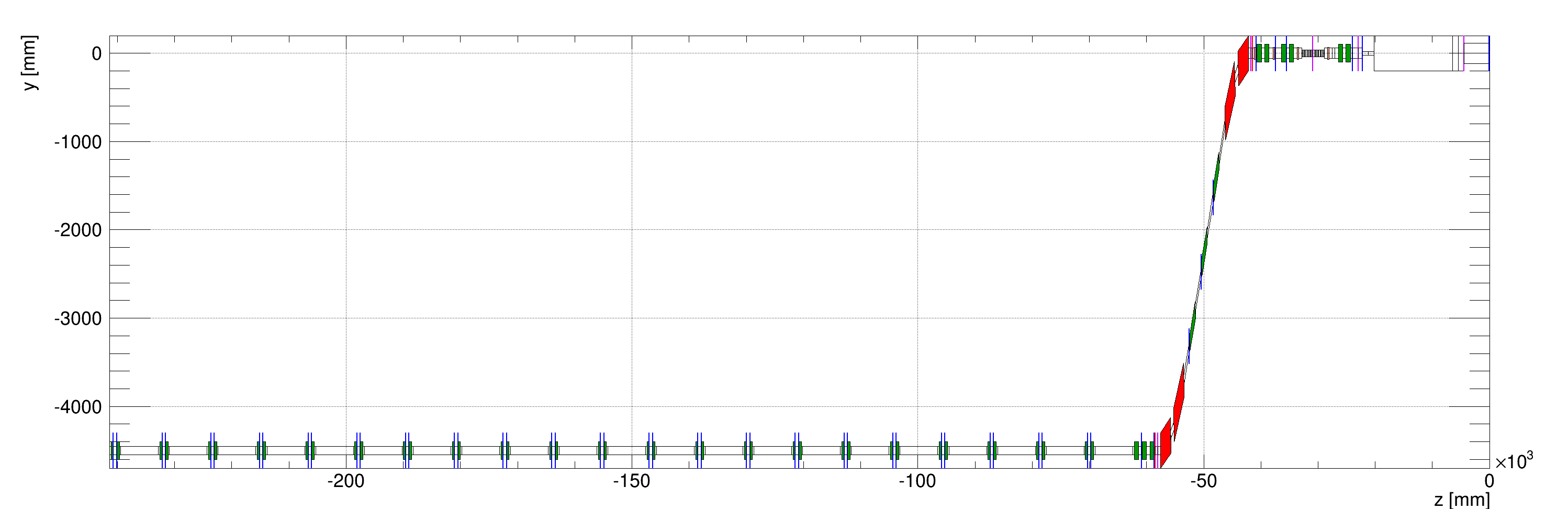 ACH
180 m
A2T
UHB
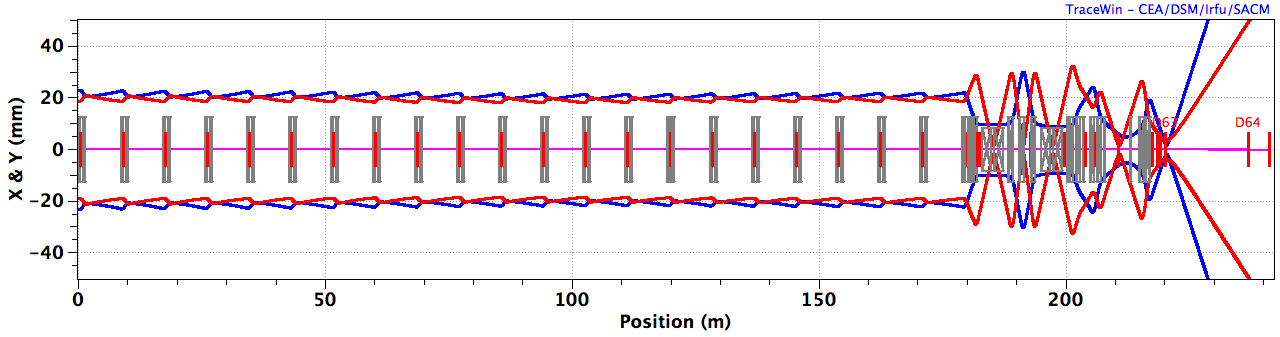 10 RMS, X, Y,
EWU with quadrupole doublet
HEBT Layout – Ultimo 2013
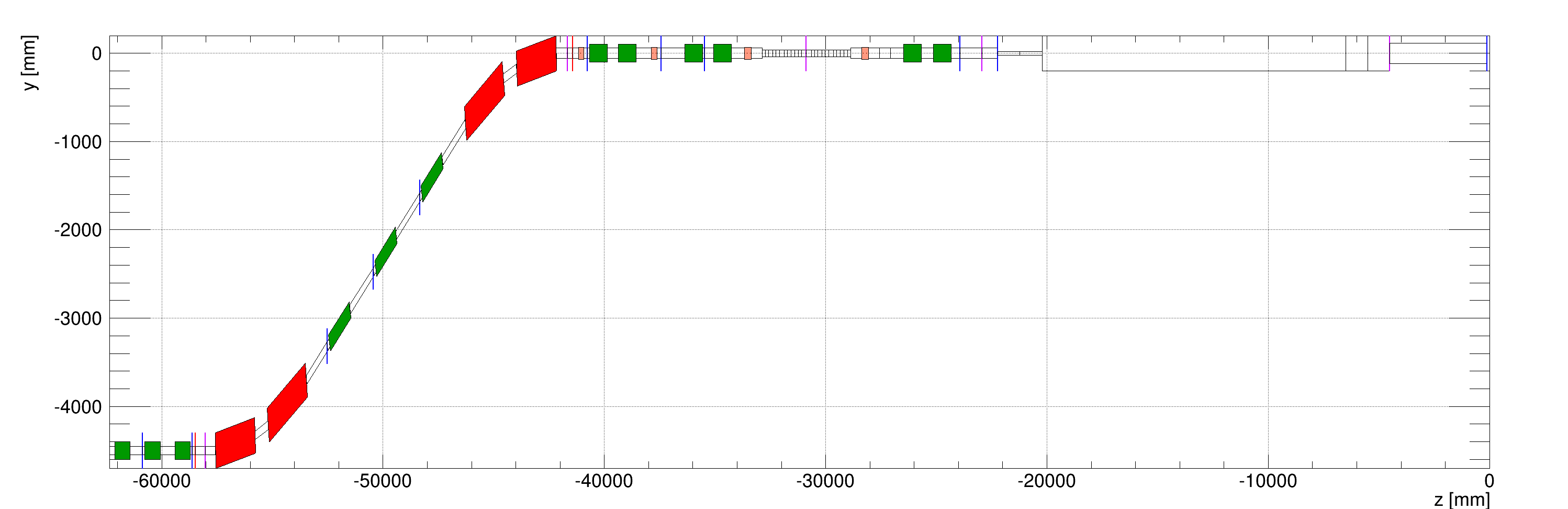 ACH
A2T
DIPOLES
QUADRUPOLES
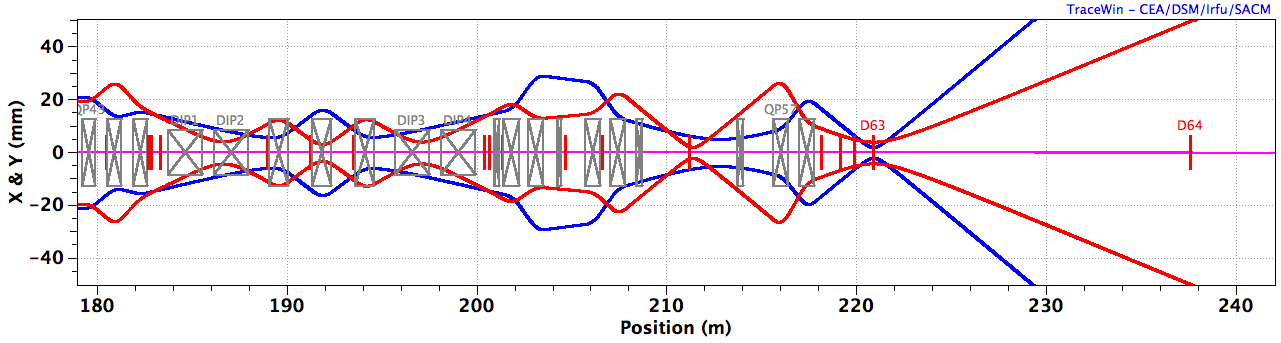 10 RMS, X, Y,
High-Power Target: Interface Challenges
Uniform beam spot
To prolong lifetimes of target vessel and proton beam window (radiation damage); cooling;  

Proton beam windows
Lifetime due to irradiation, cooling problem, multiple scattering effect

Back-streaming neutrons
Very high flux, damage to devices in the beam transport line; radiation shielding burden 

Beam monitoring
 Monitoring beam centering and profile at target; lifetime and shielding of probes in a radiation-hard region



A2T Lead Engineer: Tom Shea
Jing-Yu Tang
[Speaker Notes: ESS has recognized the importance of this region and allocated attention]
2011: 2 Expander Systems Considered
Raster Magnets
Non-Linear Magnets
Suitable for CW or long-pulse machines

Introduces a time structure

Raster pattern:
Difficult within 1 pulse
Supplies  + verification

Elliptical:
Easy to verify (f, Ax, Ay)
Limited benefit
DC magnets:
Same performance at all ∆tpulse
Easier to verify field

Difficult to optimize?

Uniform beams can be tailored… if the input beam is well-known.
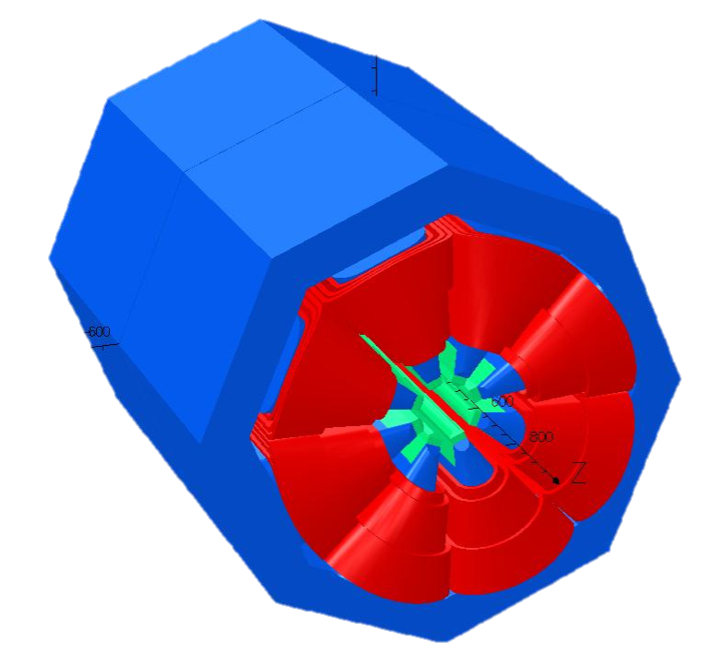 5
[Speaker Notes: Do not consider scattering foils
Unnecessarily complex]
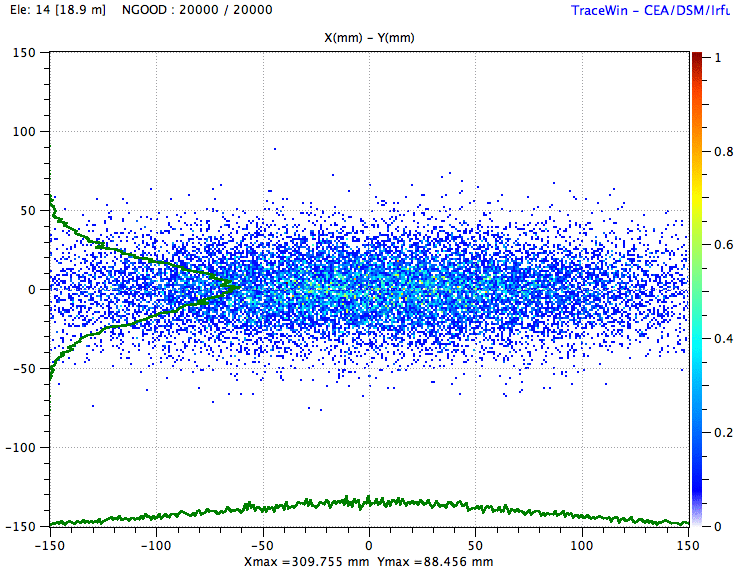 Y
Dummy footprint
X
6
[Speaker Notes: Sensitive towards halo
Truncated distributions]
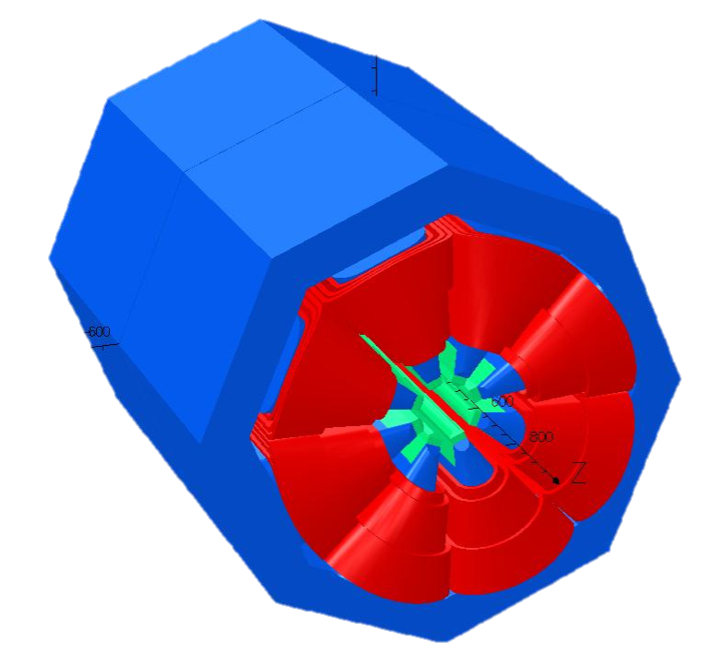 Over-Focusing of Halo
Focusing = (Lin. – non-lin)
7
[Speaker Notes: Permendur poles - 200 k€
Balance losses vs Jmax
25% increase of current!
Strongly encouraged to revisit rastering]
Rastering Revisited – December 2012
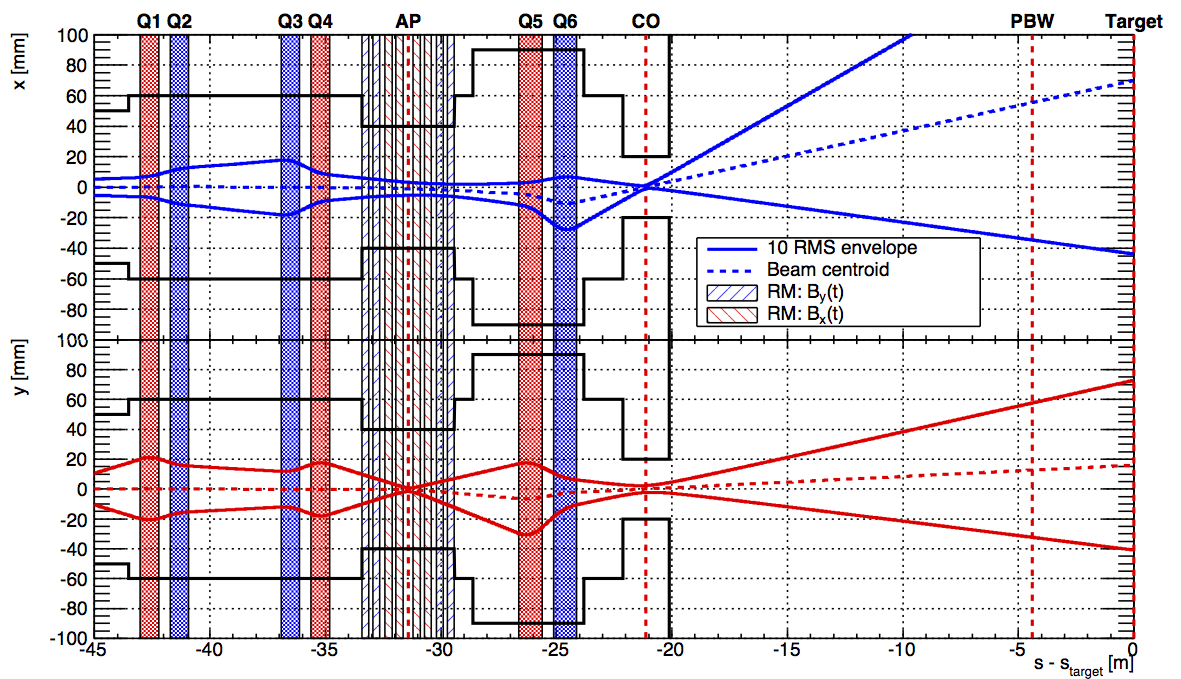 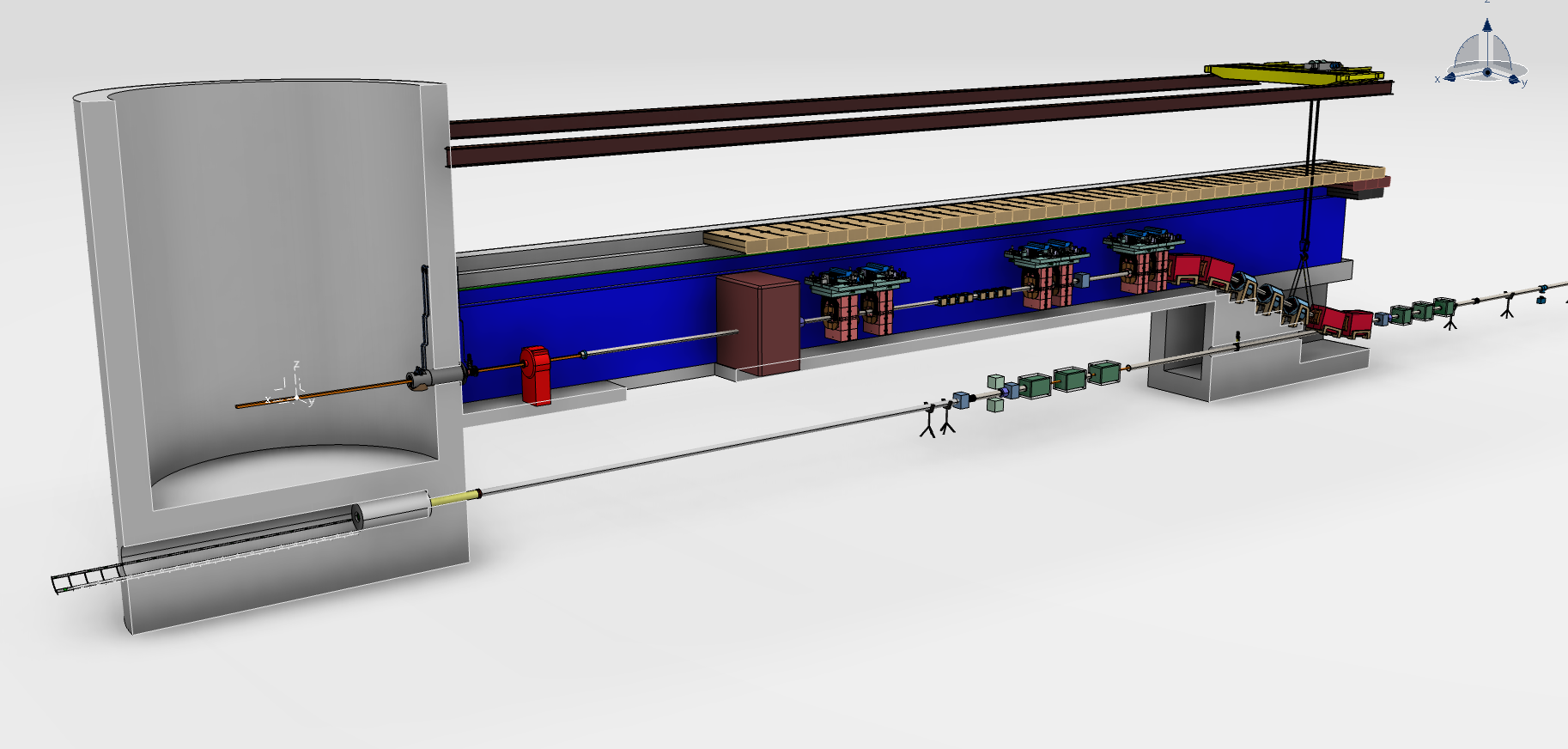 p’s
n’s
8
Centroid
10 x RMS beamlet
‘Raster25’
BEW
PBW
8 x RMs
QP5,6
QP1-4
By By Bx Bx | Bx Bx By By
A2T
ACH
AP
2.0 GeV: Bx = ±3.26 mT.m, By = ±2.39 mT.m, ±5 mT.m
9
[Speaker Notes: QP5,6 critical to operation]
Col.
Quadrupoles
A2T
DGLG
NSW
UHB
BD
RMs
DMPL
10
Mikael Andersson, ESS
a Déjà Vu?
11
LANL APT: Original Idea
Comb. function magnet:
Quadrupole
Octupole
Dodecapole

Area C experiment:
Understanding of application confirmed
Jitter: Distribution would skew but not move
80 W beam power, losses!

Simulations: 10-5 tails

SOTA Accelerator (€)
12
[Speaker Notes: 6 x 24 h
Impeccable state: Minimal jitter, mismatch]
13
LANL APT: Final Design
fy / fx = 5:4
20 ms pattern cycle
ESS Challenges:

f ~ 40 kHz, Tp-p = 12.5 us
x,y [arb. units]
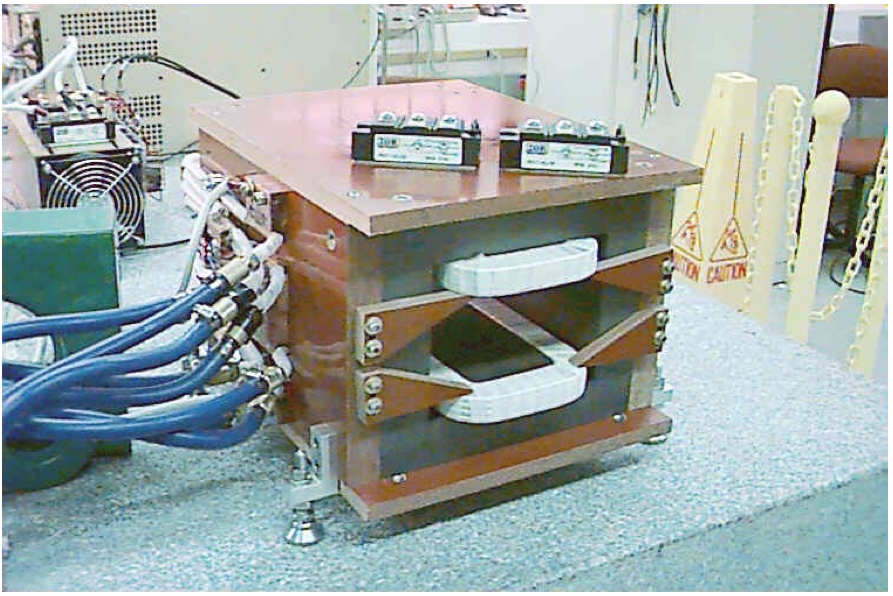 Max(∆x) = 70 mm, max(∆y) = 16 mm,
RMS(x-∆x) = 12.6 mm, RMS(y-∆y) = 6.3 mm
One pattern cycle
14
[Speaker Notes: 113/83]
Complex Patterns
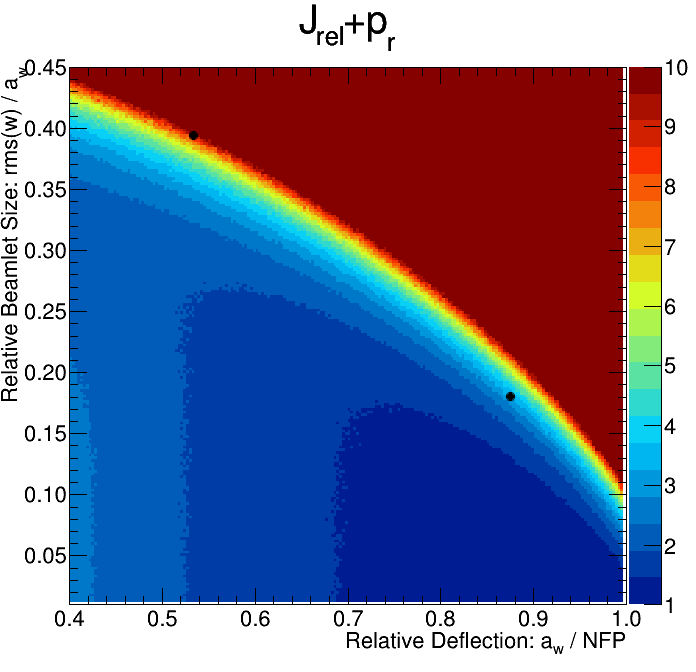 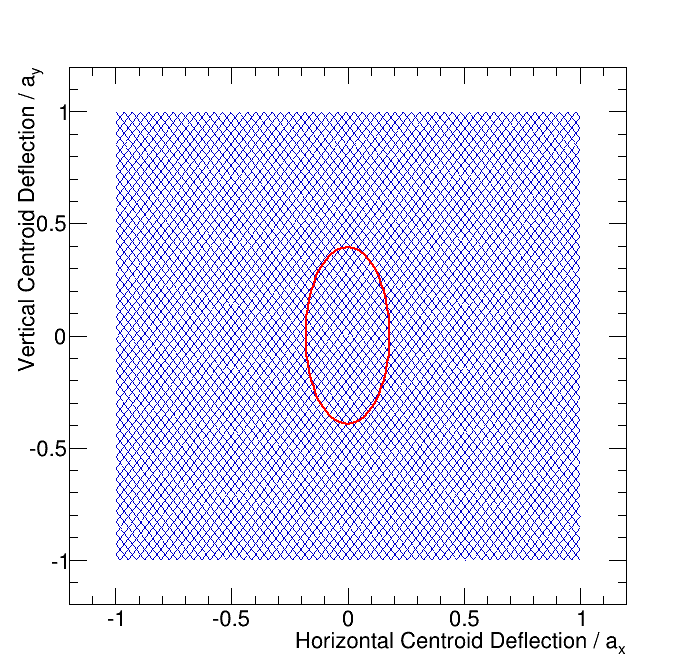 Pattern: 113 / 83

Beamlet rms size

Beamlet distribution smeared out
Gauss vs. E2E beam

Halo: only affects pattern edges
Limited impact!
15
Jmax @ BEW vs. PBW
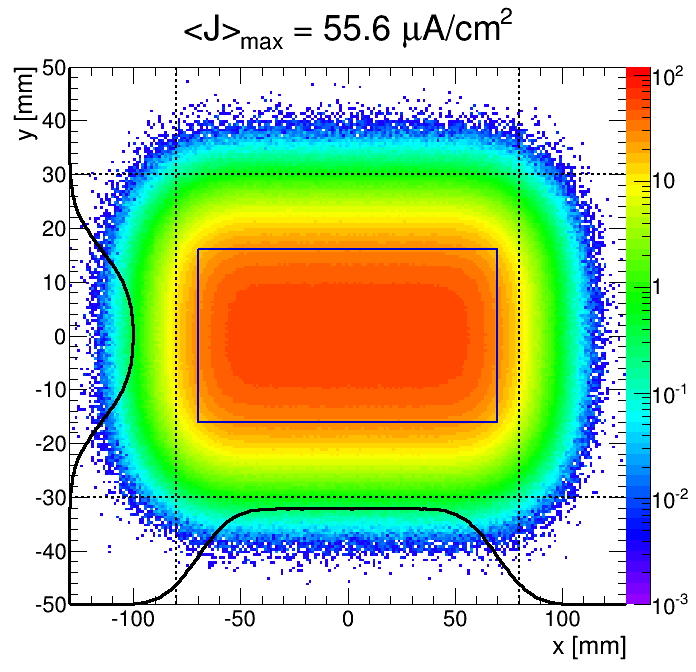 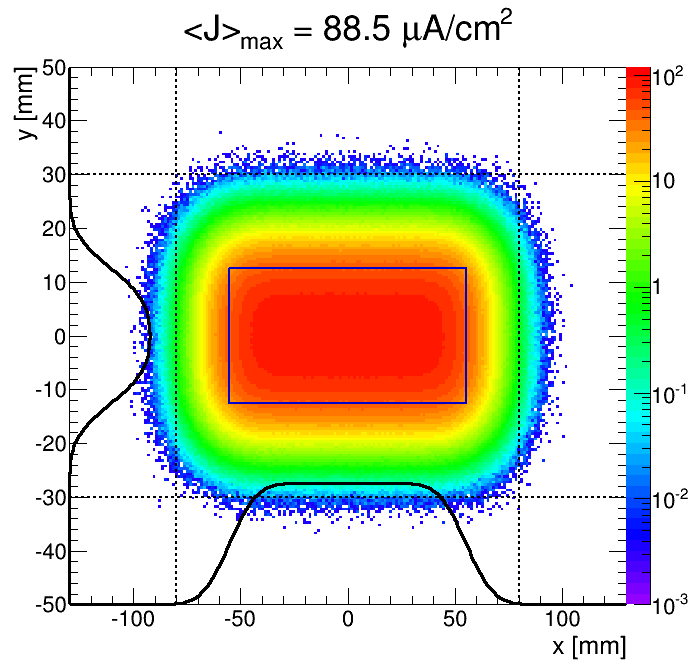 Geometry: |CO <-> BEW| / |CO <-> PBW| = 1.263
16
[Speaker Notes: 50 billion particles from E2E]
Waist
17
Outdated optics!
Waist
Focusing = (Lin. – non-lin)
18
Hardware
160 mm
200 mm
Raster magnets:
Window frame ferrite yoke
Cu windings (air-cooled)
Ceramic pipe, Ø80 mm
NI = 2 x 340 A (peak)
± 5 mT.m peak field

IGBT-based H-bridge
140 mm
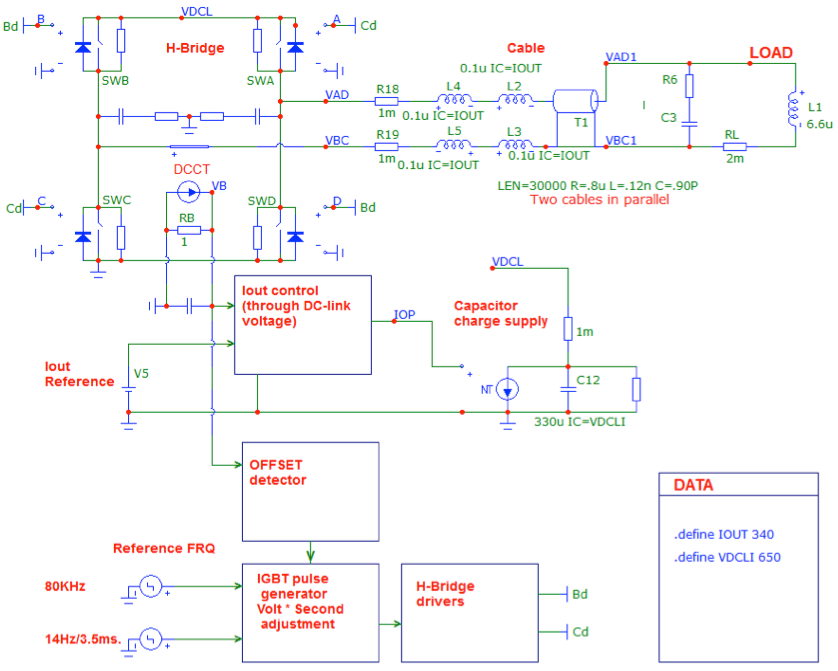 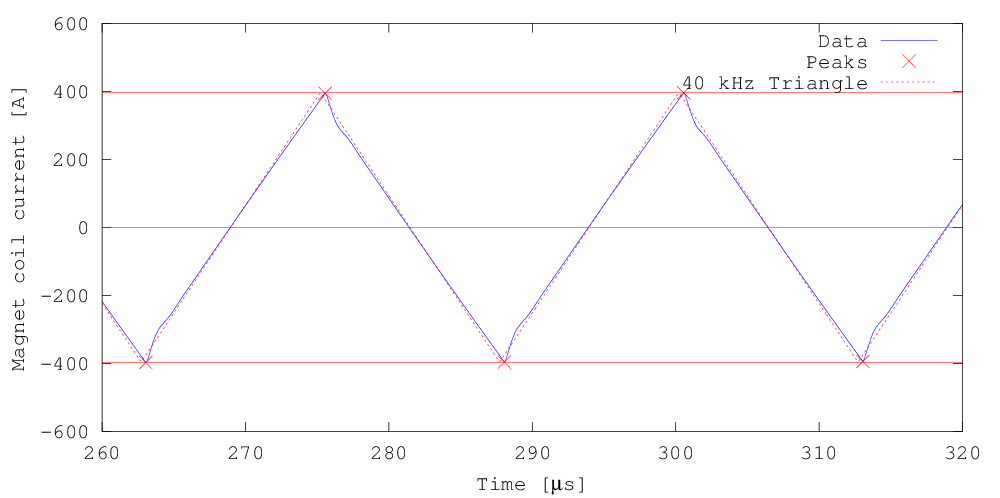 19
Hardware
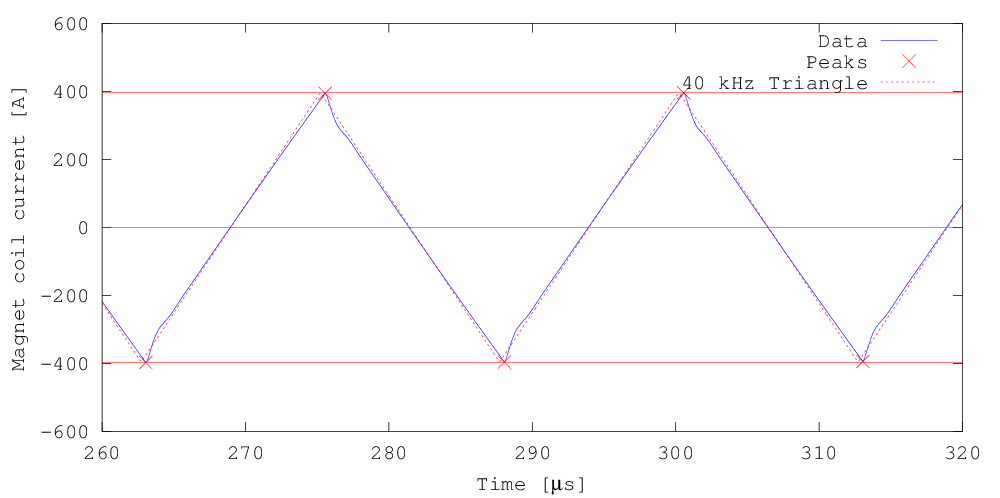 Detailed studies: Impact of non-ideal waveforms
20
[Speaker Notes: Impact of non-ideal waveforms]
HEBT Errors & Acceptance?
ACH
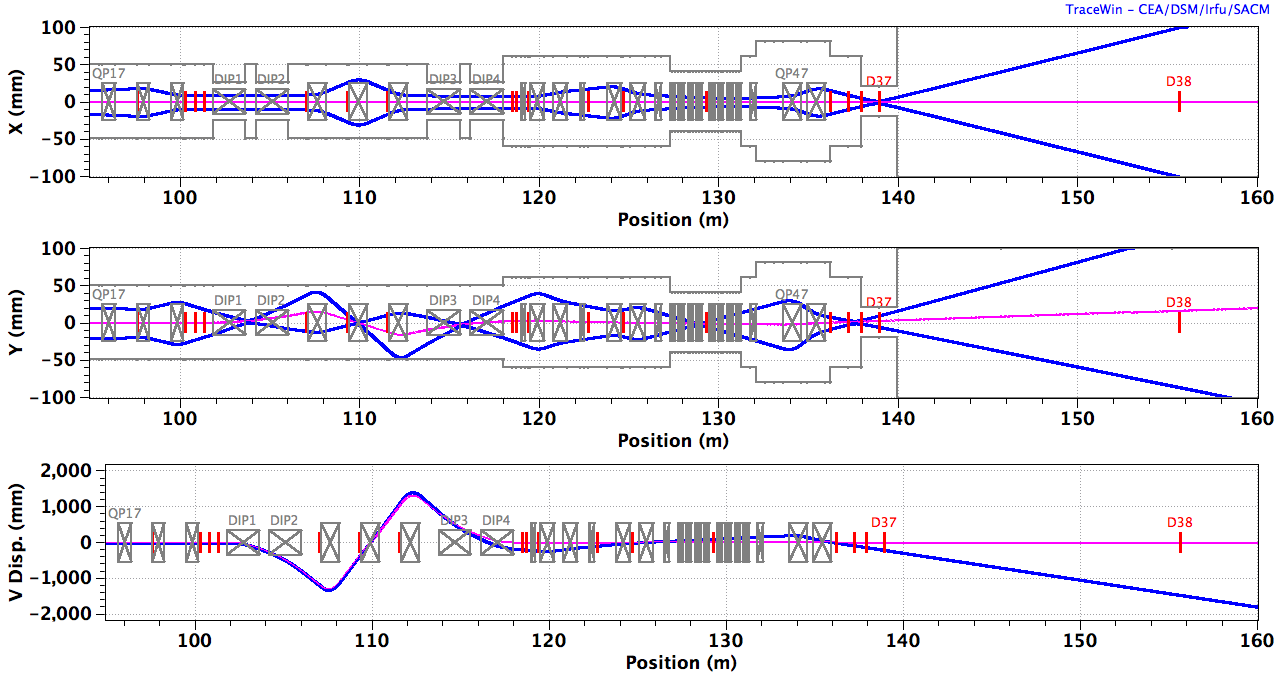 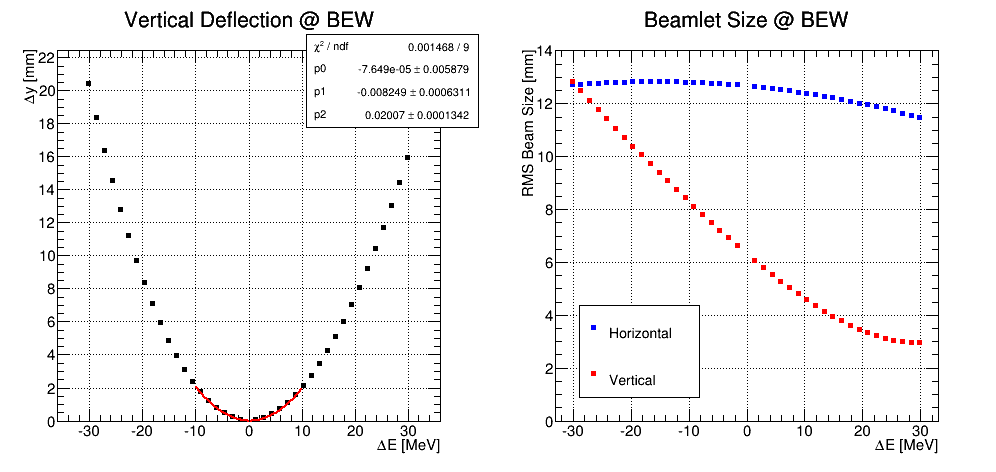 21
Conclusion & Outlook
Revised A2T optics facilitating rastering

Many benefits (low J, intuitive tuning,…) and overall cost-neutral

Positive evaluation of  hardware feasibility

<I> increased by 25%: deathblow to octupoles

TO DO:
Non-Ideal RM waveforms
Longitudinal acceptance
Erratic beam: losses at NSW
Enthusiastic participation:
Eric Pitcher,  Carlos Martins, David McGinnis, Alan Takibayev, Phillip Bentley, Paul Henry, Pascal Sabbagh, Annika Nordt, Rüdiger Schmidt, …

CERN: Laurent Ducimetière et al.

Danfysik
22
[Speaker Notes: Raster25]
EXTRA slides
23
Jmax @ BEW vs. PBW
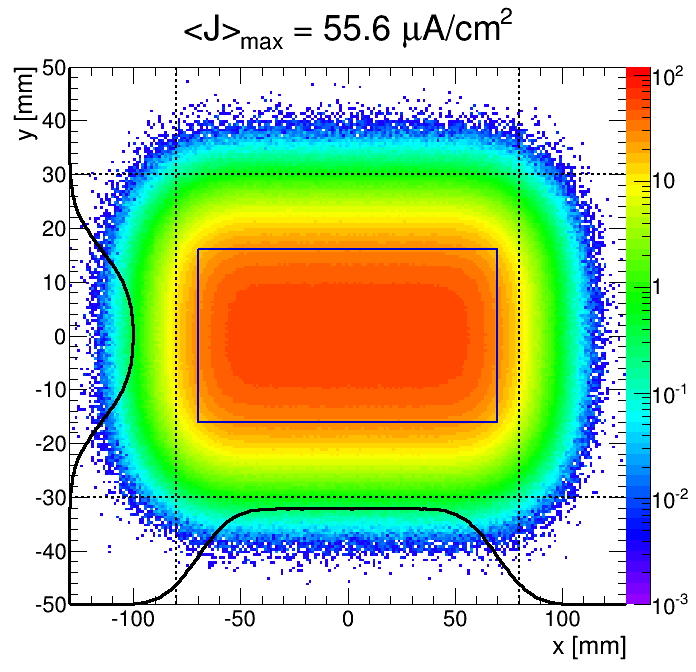 Geometry: |CO <-> BEW| / |CO <-> PBW| = 1.263
24
[Speaker Notes: 50 billion particles from E2E]
Nominal settings
25
71 ms failure in QP5
26
71 ms failure in QP6
27
71 ms failure in QP5+QP6
28
Comparison
Non-Linear Magnets (NLMs)
Raster Magnets (RMs)
DC magnets (lin. + non-lin.)
2 + 2 + 4 quads
2 octupoles


Δx error:
Steering O(Δx3)
Focusing O(Δx2)

Profile

Monitor I,V
DC + AC magnets (linear)
4 + 2 quads
4 + 4 RMs (air-cooled)
Ceramic vacuum chamber

Δx error:
Steering O(Δx1)
Focusing O(Δx0)

Centroid(t)

Monitor |dB/dt|: |dI/dt|
Neutron shield wall
Fixed collimator?
29